Nhanh mắt
 Đoán hình
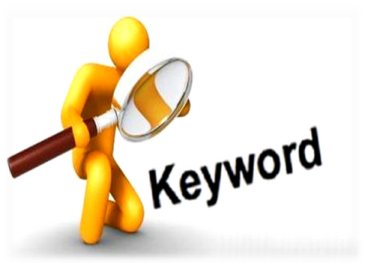 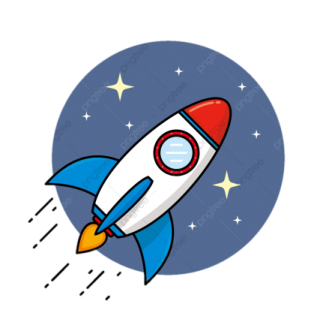 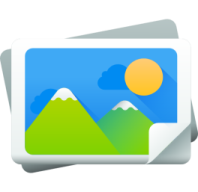 Nhóm đúng nhiều nhất  chiến thắng
Nhìn hìnhđoán nội dung và quốc gia ghi vào bảng nhóm
Thời gian : 10 giây/hình
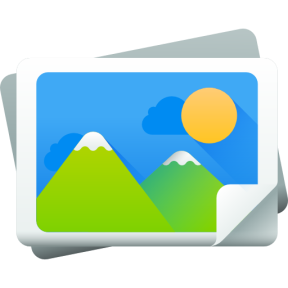 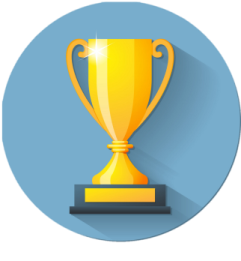 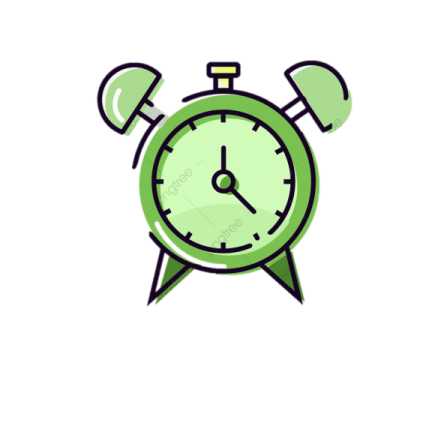 Nhanh mắt - Đoán hình
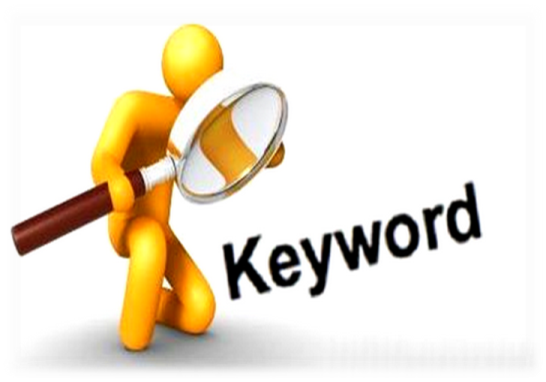 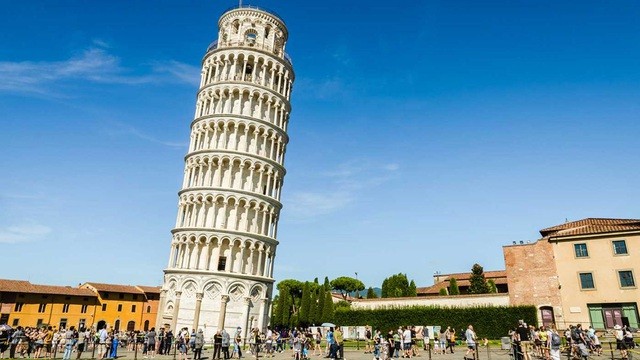 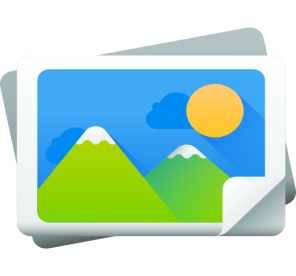 Tháp nghiêng Pi-da
I-ta-li-a
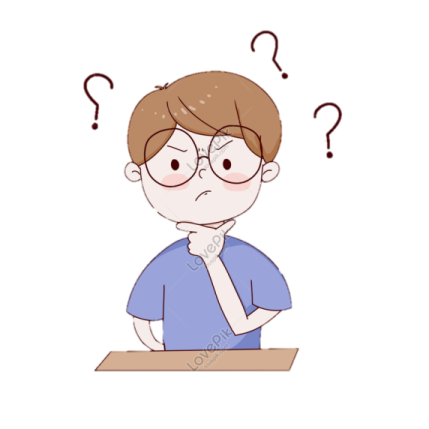 Nhanh mắt - Đoán hình
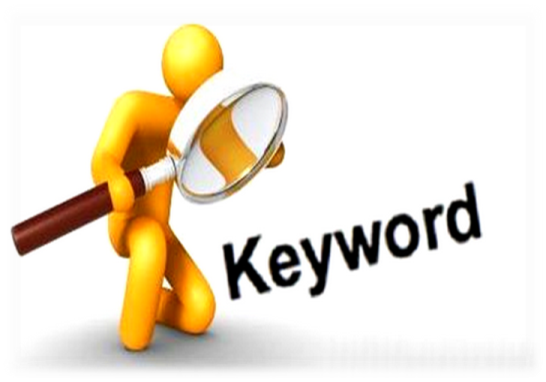 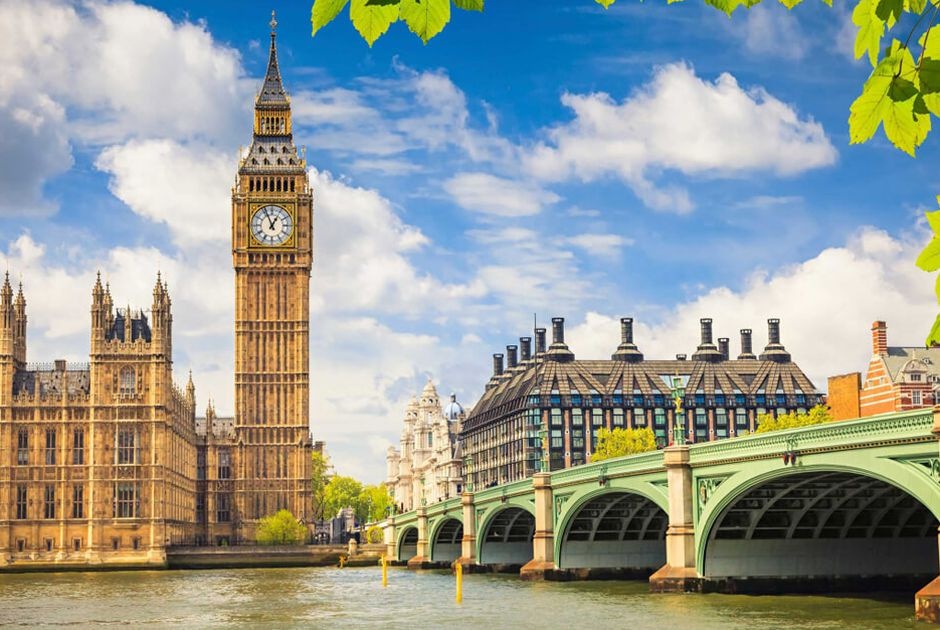 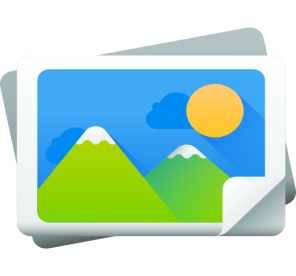 Tháp đồng hồ 
Big-Ben
Anh
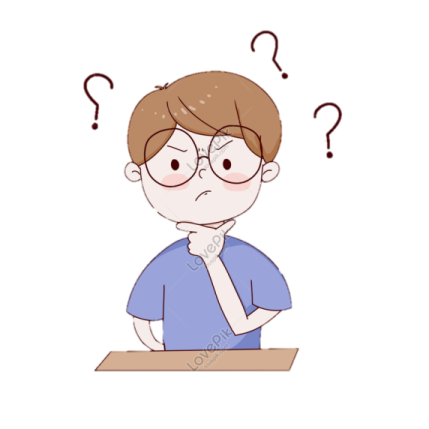 Nhanh mắt - Đoán hình
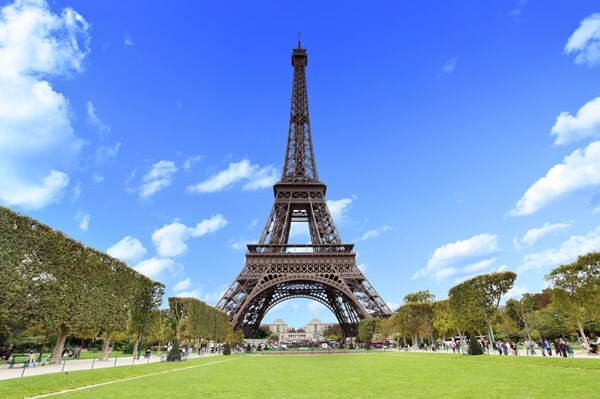 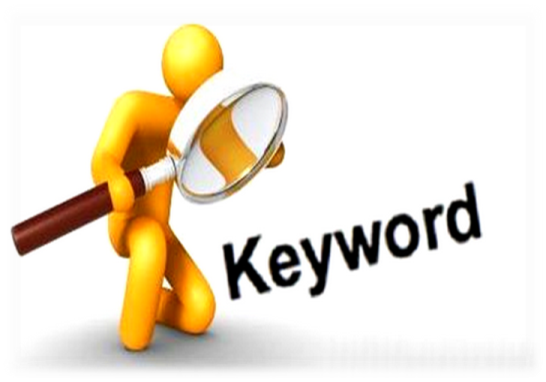 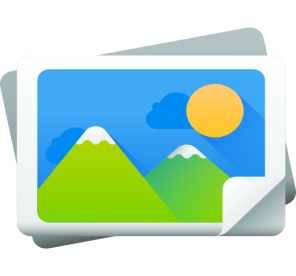 Tháp 
Ép-phen
Pháp
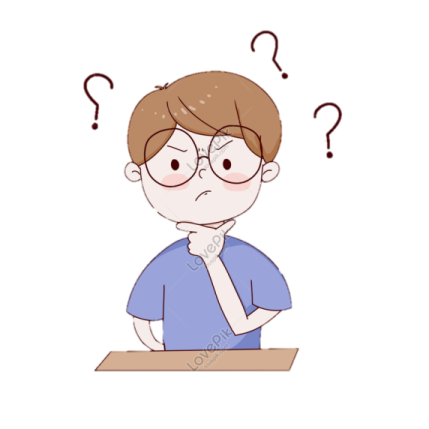 Nhanh mắt - Đoán hình
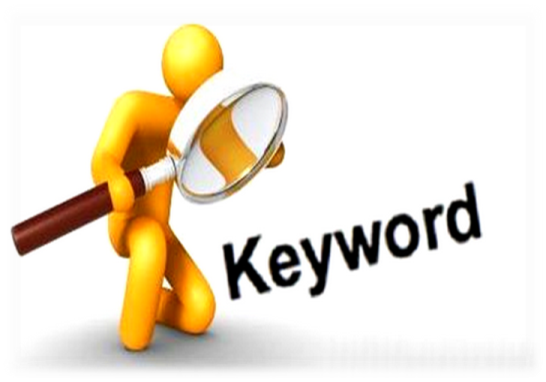 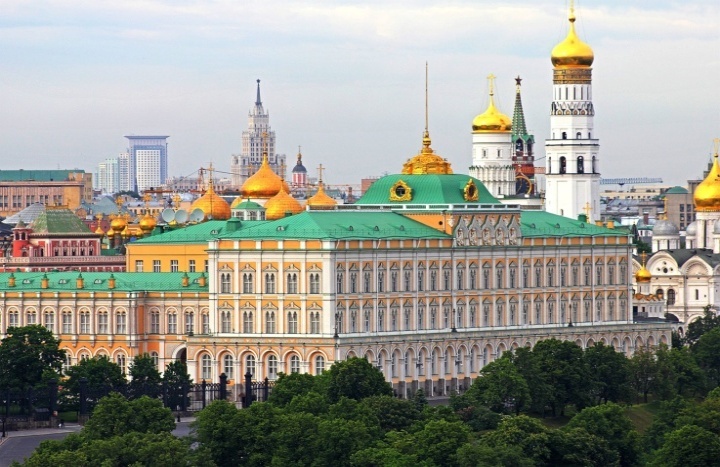 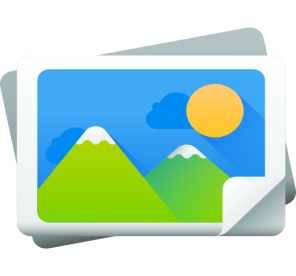 Cung điện 
Krem-lin
LB. Nga
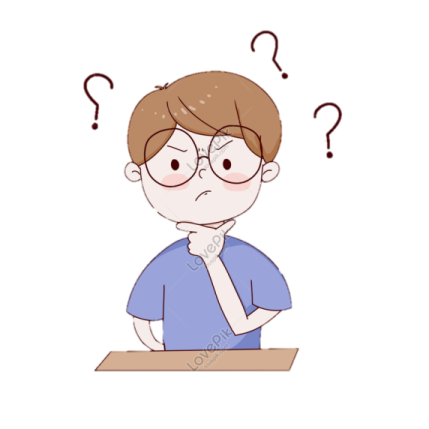 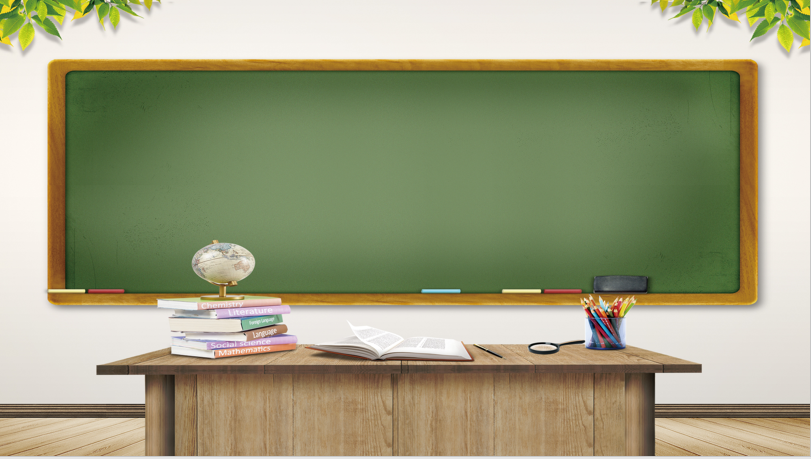 CHƯƠNG 1. CHÂU ÂU
Bài 1. Vị trí địa lí, 
đặc điểm tự nhiên châu Âu
Bài 1. VỊ TRÍ ĐỊA LÍ, ĐẶC ĐIỂM TỰ NHIÊN CHÂU ÂU
1. Vị trí địa lí, hình dạng, kích thước
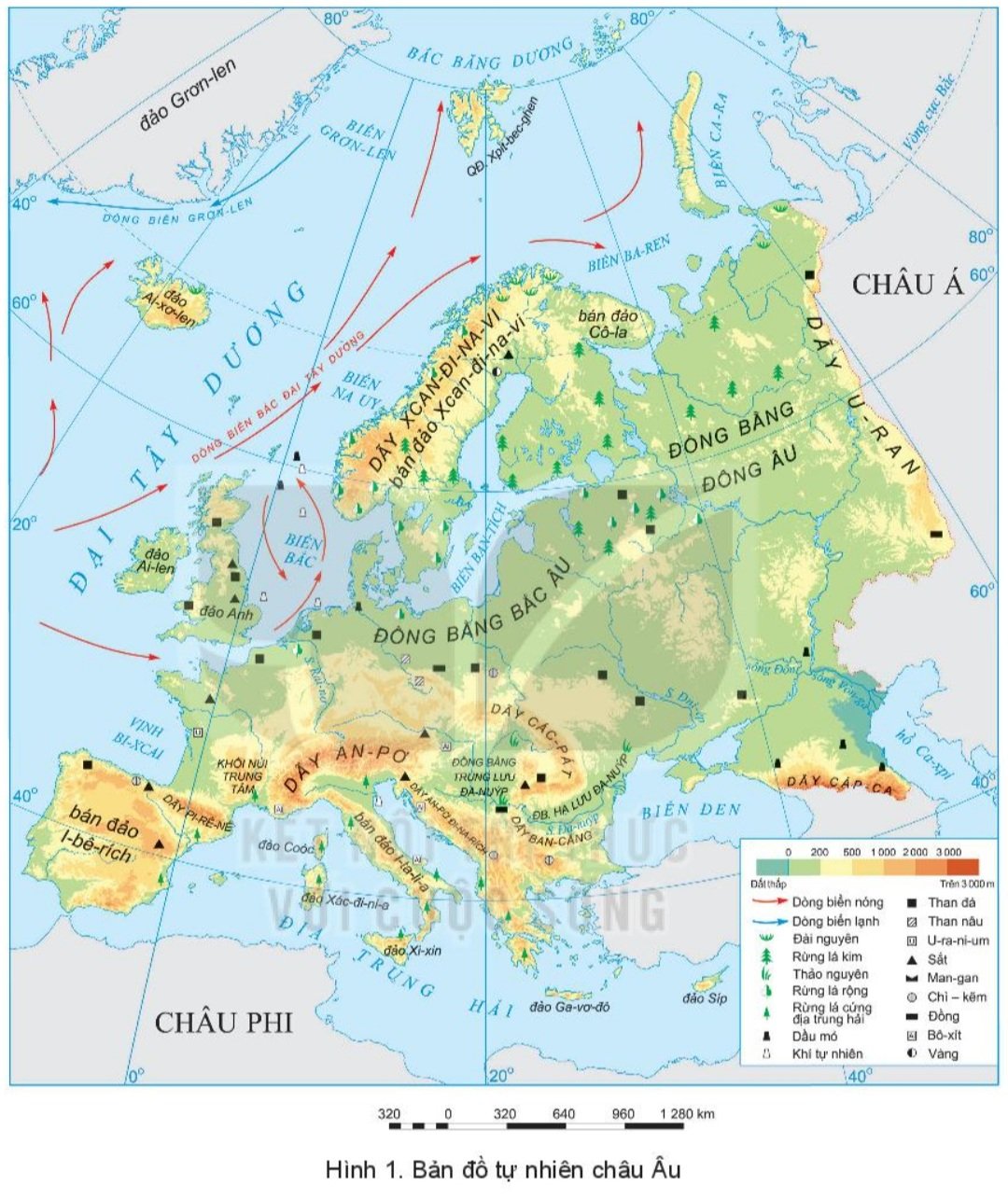 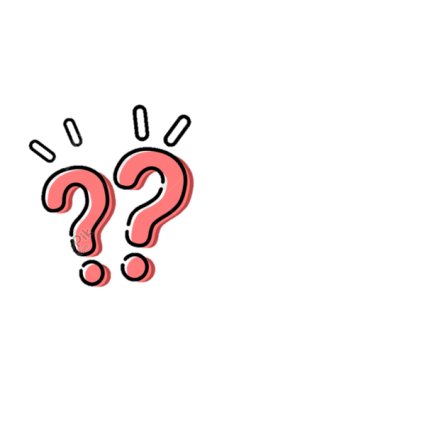 *Quan sát H.1.SGK, xác định phạm vi lãnh thổ châu Âu.
Hình 1. Bản đồ tự nhiên châu Âu
- Hoàn thành phiếu học tập về vị trí, hình dạng và kích thước châu Âu theo mẫu sau:
Châu Á.
B.B.Dương, Đ.T.Dương, Đ.T.Hải.
360B đến 710B.
Á - Âu.
10 triệu km2.
Thiên nhiên phân hóa đa dạng.
Bài 1. VỊ TRÍ ĐỊA LÍ, ĐẶC ĐIỂM TỰ NHIÊN CHÂU ÂU
1. Vị trí địa lí, hình dạng, kích thước
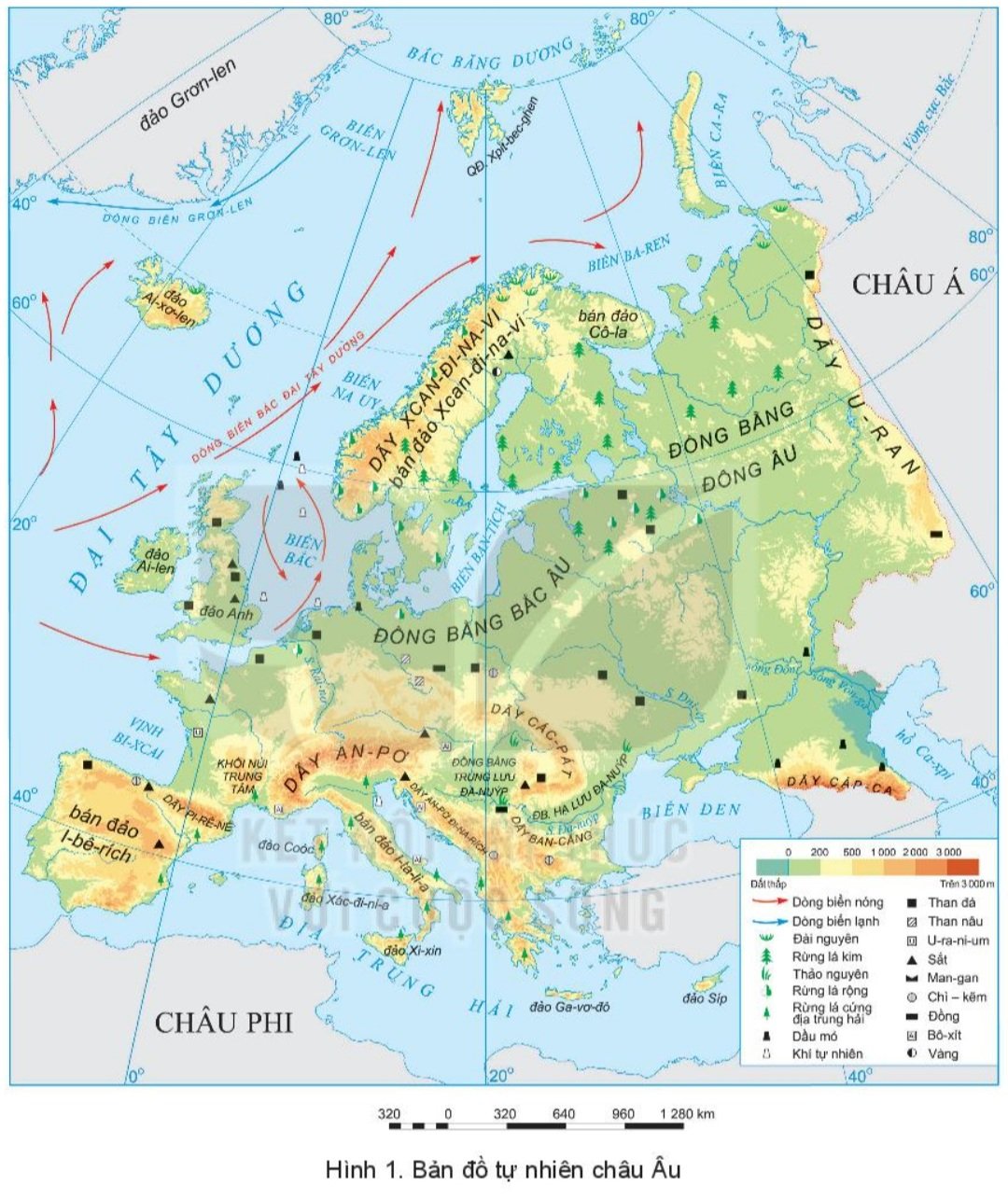 - Châu Âu là bộ phận phía tây của lục địa Á - Âu, ngăn cách với châu Á bởi dãy U-ran.
- Phần lớn lãnh thổ châu Âu thuộc đới ôn hòa bán cầu Bắc.
- Diện tích trên 10 triệu km2.
Hình 1. Bản đồ tự nhiên châu Âu
Bài 1. VỊ TRÍ ĐỊA LÍ, ĐẶC ĐIỂM TỰ NHIÊN CHÂU ÂU
1. Vị trí địa lí, hình dạng, kích thước
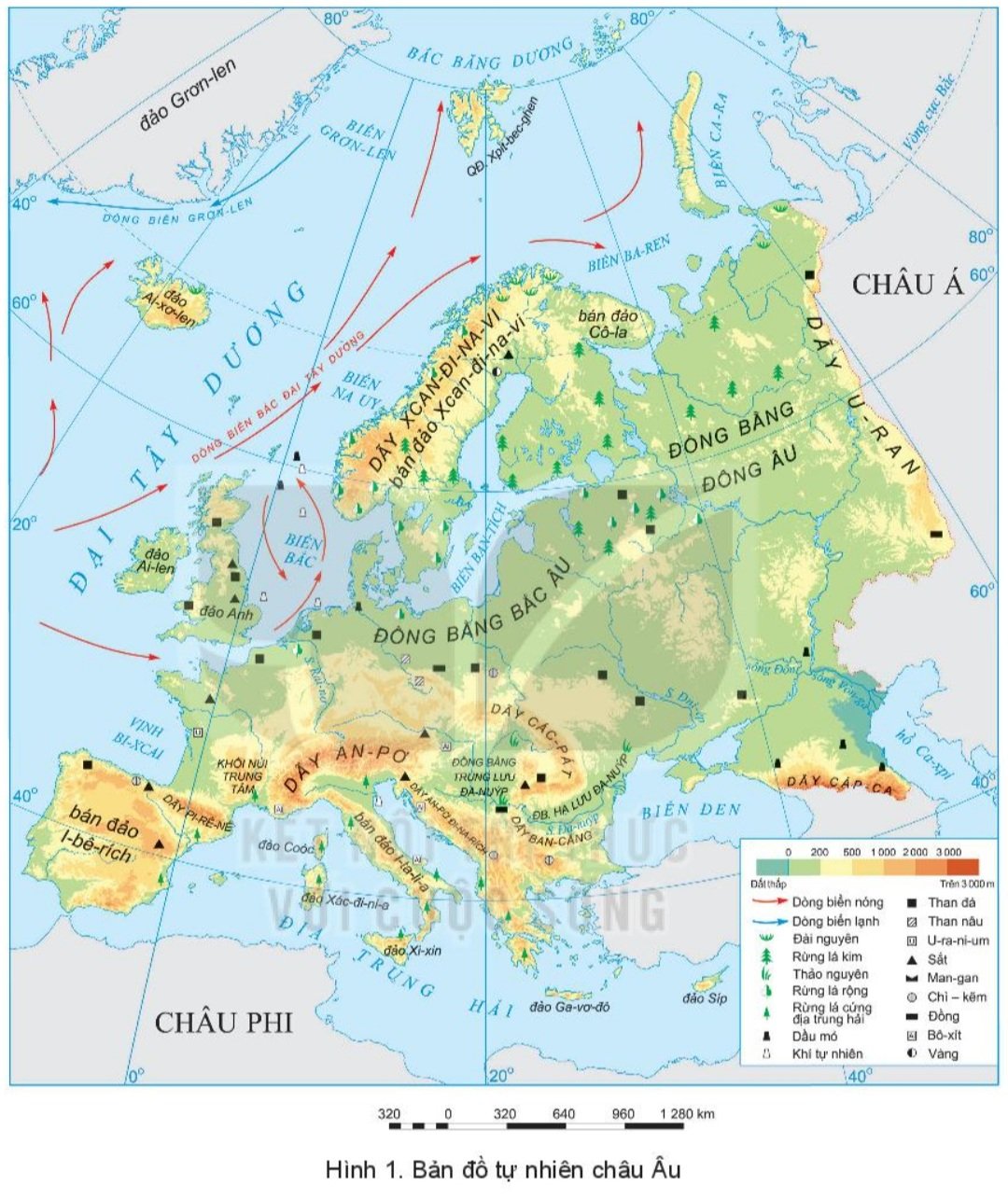 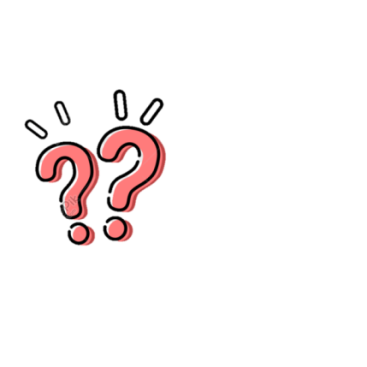 * Xác định trên H.1. SGK:
+Các biển: Địa Trung Hải, Ban Tích, Biển Đen.
+ Bán đảo: Xcan-đi-na-vi, I-bê-rich, I-ta-li-a.
Hình 1. Bản đồ tự nhiên châu Âu
Bài 1. VỊ TRÍ ĐỊA LÍ, ĐẶC ĐIỂM TỰ NHIÊN CHÂU ÂU
1. Vị trí địa lí, hình dạng, kích thước
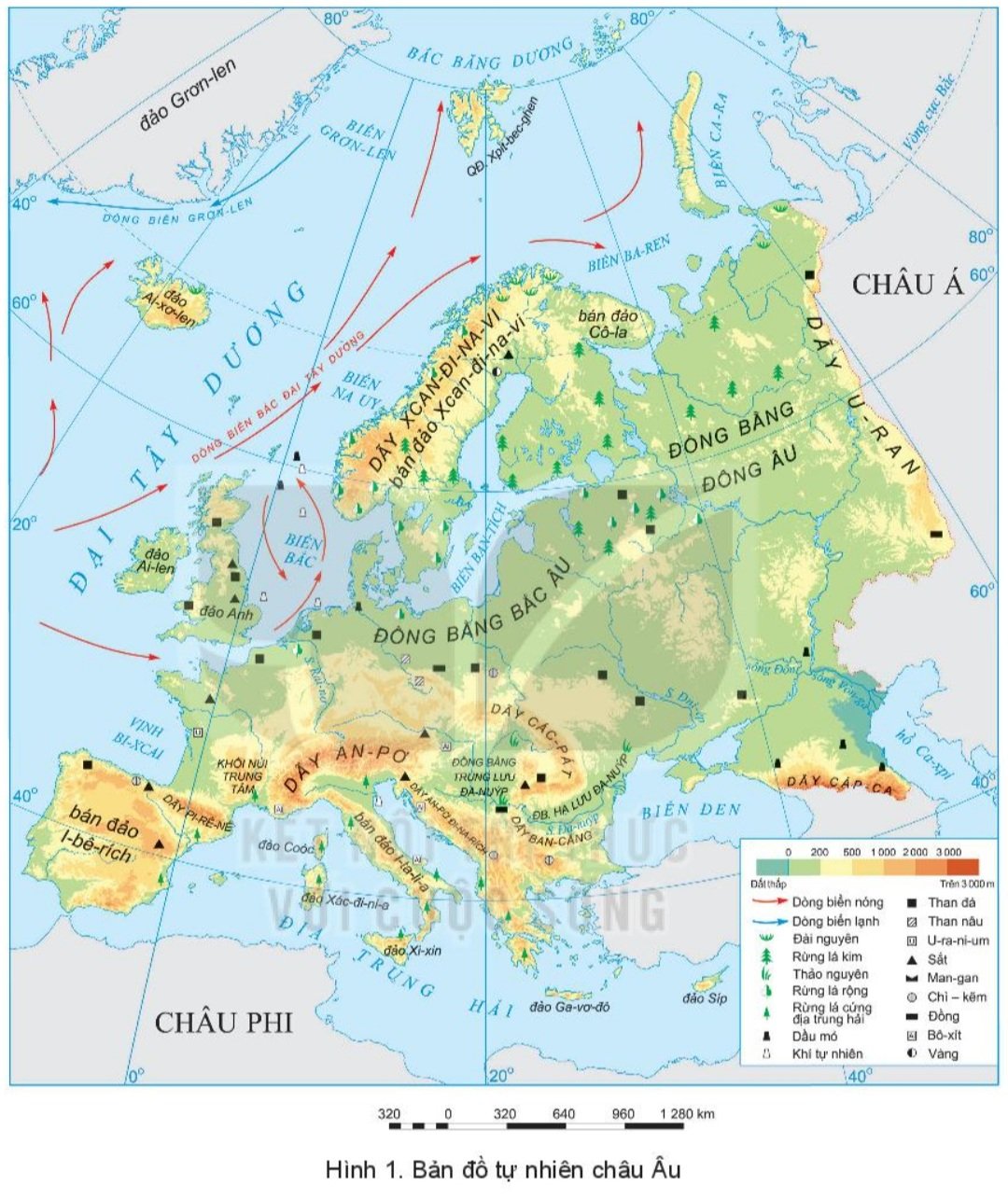 - Đường bờ biển bị cắt xẻ mạnh, tạo thành nhiều bán đảo, vũng, vịnh ăn sâu vào đất liền.
Hình 1. Bản đồ tự nhiên châu Âu
Bài 1. VỊ TRÍ ĐỊA LÍ, ĐẶC ĐIỂM TỰ NHIÊN CHÂU ÂU
2. Đặc điểm tự nhiên
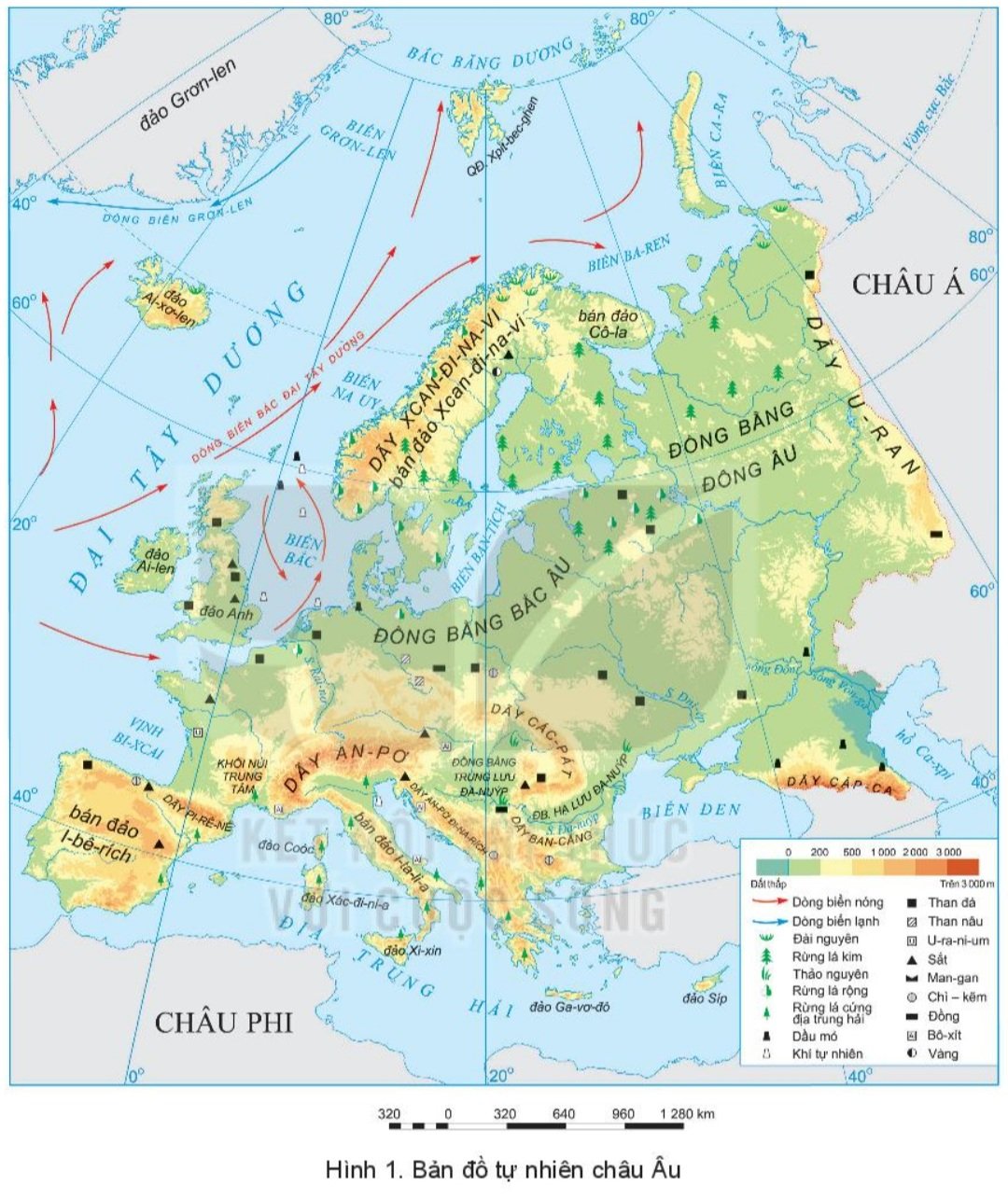 a. Địa hình
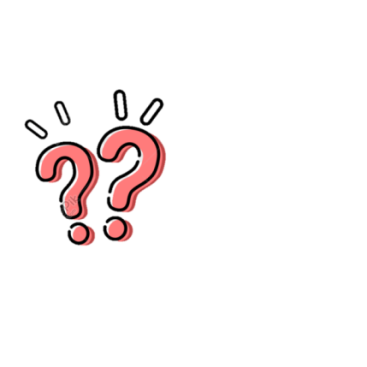 Cho biết châu Âu có mấy dạng địa hình chính? Đó là những dạng nào?
Hình 1. Bản đồ tự nhiên châu Âu
Bài 1. VỊ TRÍ ĐỊA LÍ, ĐẶC ĐIỂM TỰ NHIÊN CHÂU ÂU
2. Đặc điểm tự nhiên
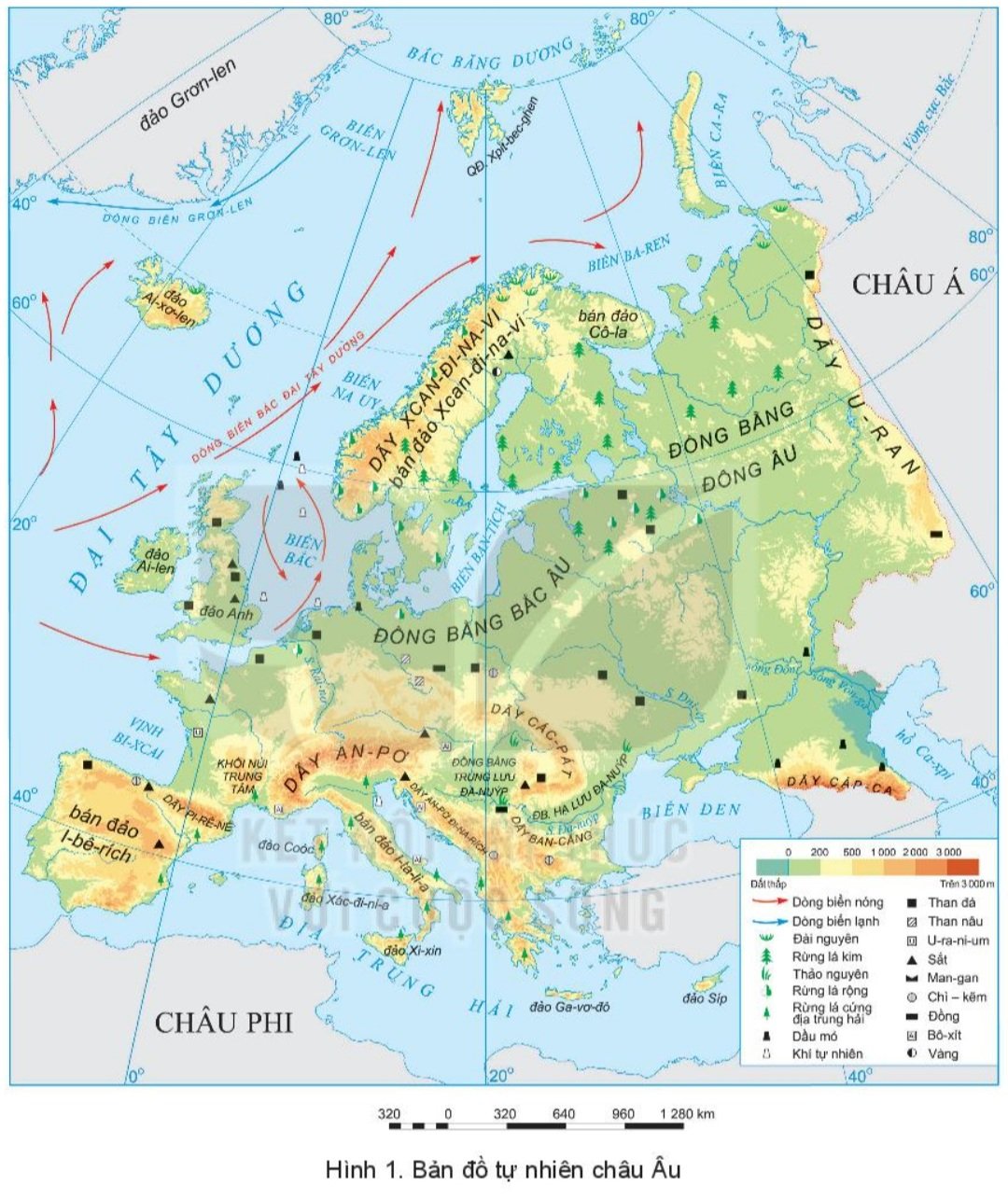 a. Địa hình
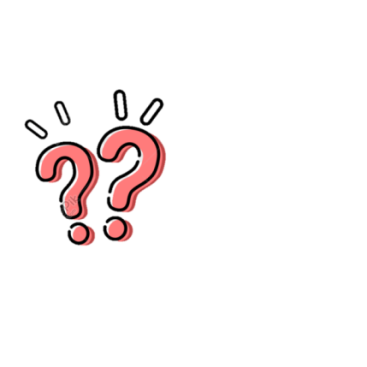 Xác định vị trí phân bố của địa hình đồng bằng, núi già, núi trẻ.
Hình 1. Bản đồ tự nhiên châu Âu
Bài 1. VỊ TRÍ ĐỊA LÍ, ĐẶC ĐIỂM TỰ NHIÊN CHÂU ÂU
2. Đặc điểm tự nhiên
a. Địa hình
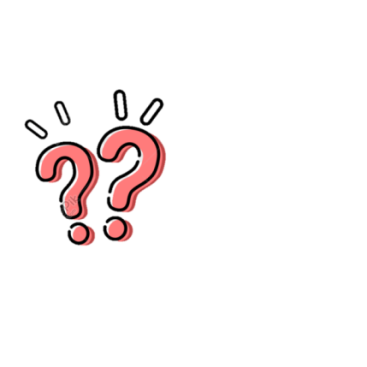 Trình bày đặc điểm địa hình đồng bằng, núi già và núi trẻ ở châu Âu.
ĐẶC ĐIỂM ĐỊA HÌNH CHÂU ÂU
- Phần lớn có độ cao dưới 2000m.
Dãy An-pơ cao đồ sộ nhất châu Âu.
- Chiếm 2/3 diện tích châu Âu.
- Có nhiều nguồn gốc hình thành.
Phần lớn có độ cao trung bình hoặc thấp.
Phía bắc và trung tâm: U-ran, Xcan-đi-na-vi,...
Phía nam: An-pơ, Các-pat, Ban-căng...
ĐB. Bắc Âu, 
ĐB Đông Âu...
Bài 1. VỊ TRÍ ĐỊA LÍ, ĐẶC ĐIỂM TỰ NHIÊN CHÂU ÂU
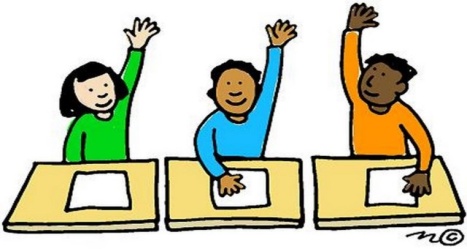 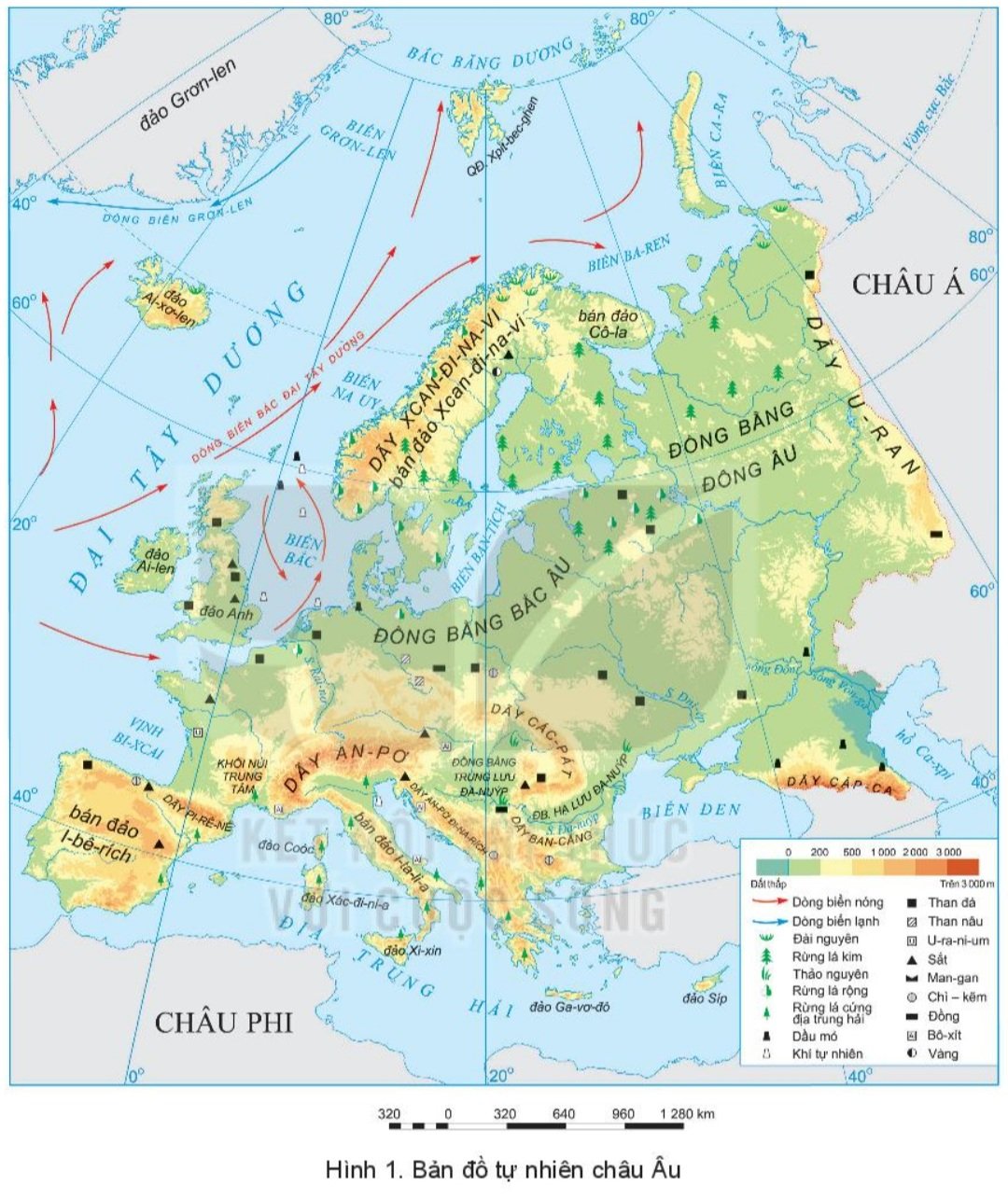 Sắp xếp các dãy núi sau theo bảng: Xcan-đi-na-vi, An-pơ, Ban-căng, U-ran, Các-pát.
Xcan-đi-na-vi
An-pơ
U-ran
Ban-căng
Các-pát
Hình 1. Bản đồ tự nhiên châu Âu
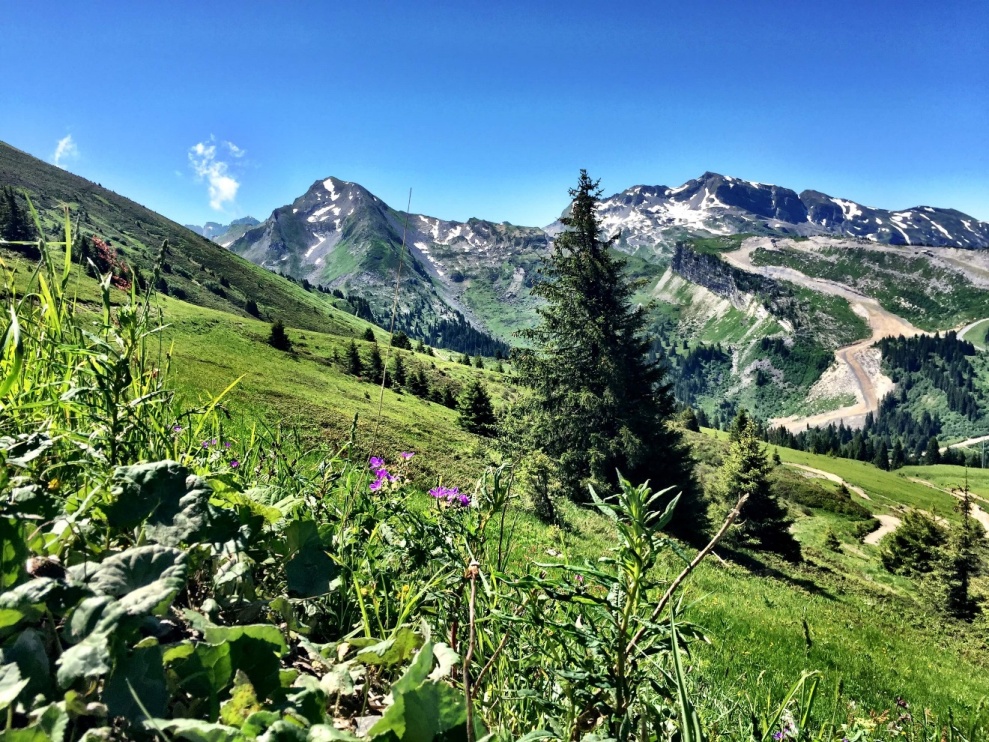 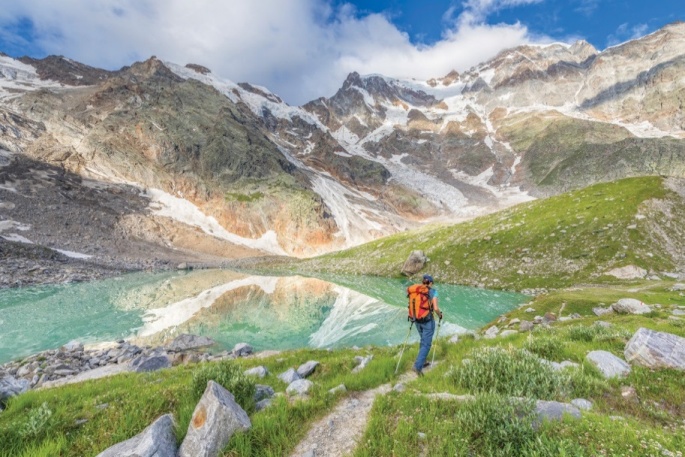 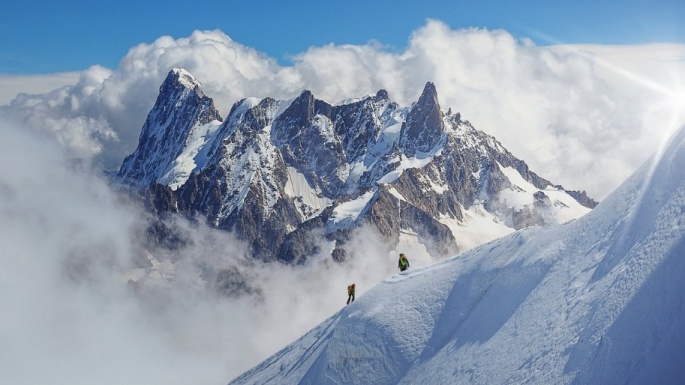 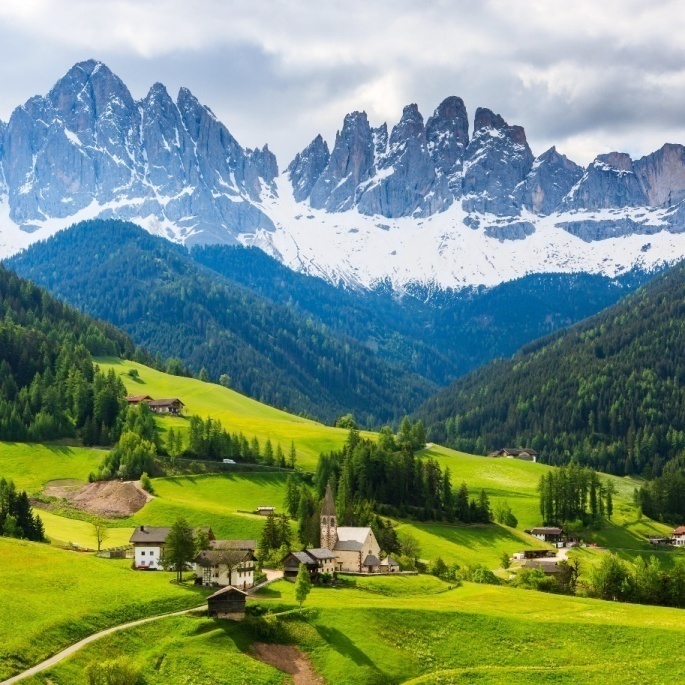 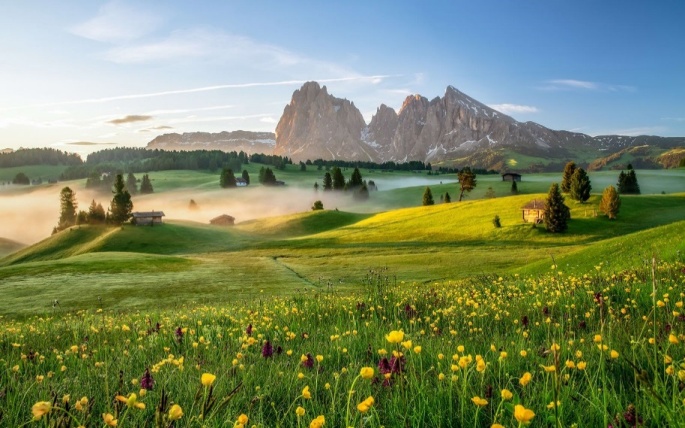 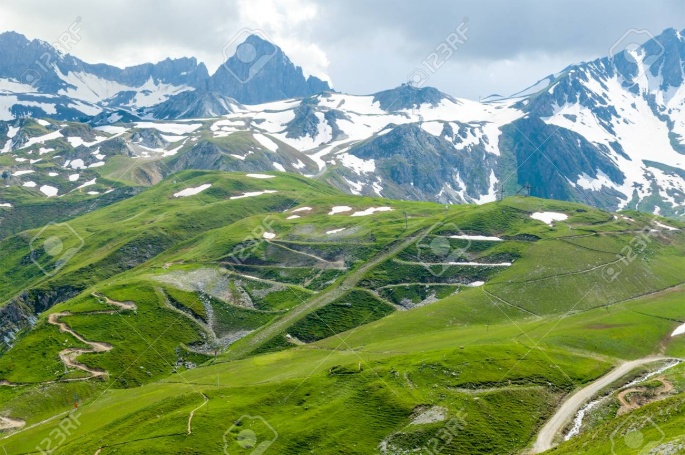 An-pơ rực rỡ sắc màu
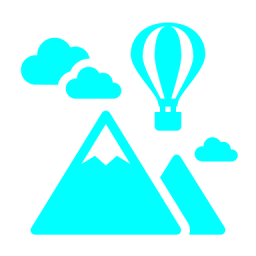 Bài 1. VỊ TRÍ ĐỊA LÍ, ĐẶC ĐIỂM TỰ NHIÊN CHÂU ÂU
2. Đặc điểm tự nhiên
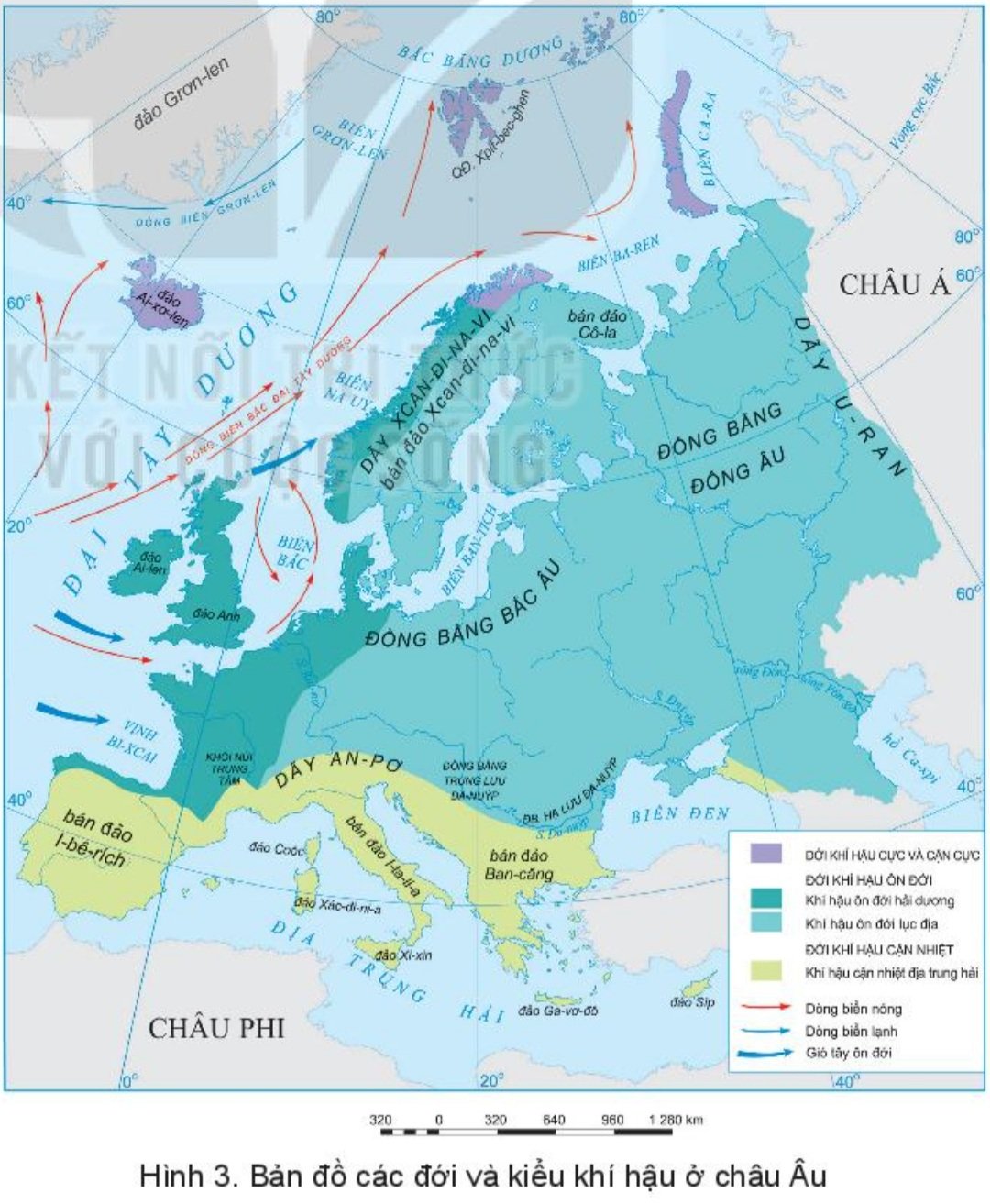 b. Khí hậu
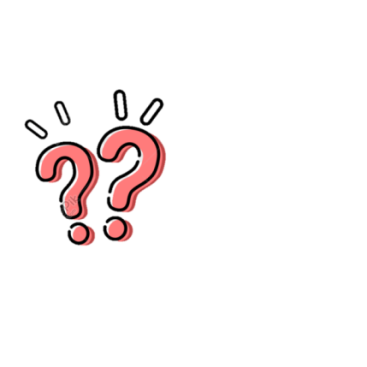 kể tên các đới khí hậu ở châu Âu. Đới khí hậu nào chiếm diện tích lớn nhất?
Hình 2. Bản đồ các kiểu 
và đới khí hậu châu Âu
THẢO LUẬN NHÓM
Yêu cầu: Khai thác thông tin mục 2b, quan sát H.3 SGK: Các nhóm hoàn thành nhiệm vụ theo bảng dưới đây.
Nhóm 2: Khí hậu ôn đới hải dương.
Nhóm 1: Khí hậu cực và cận cực.
Nhóm 3: Khí hậu ôn đới lục địa.
Nhóm 4: Khí hậu cận nhiệt  ĐTH.
Bài 1. VỊ TRÍ ĐỊA LÍ, ĐẶC ĐIỂM TỰ NHIÊN CHÂU ÂU
2. Đặc điểm tự nhiên
b. Khí hậu
Ven Đại Tây Dương
Phần lớn nội địa
Ven Địa Trung Hải
Vùng vĩ độ cao
Bài 1. VỊ TRÍ ĐỊA LÍ, ĐẶC ĐIỂM TỰ NHIÊN CHÂU ÂU
2. Đặc điểm tự nhiên
b. Khí hậu
800 - 1000mm
Khoảng 500mm
500 - 700mm
Rất thấp, dưới 500mm
Bài 1. VỊ TRÍ ĐỊA LÍ, ĐẶC ĐIỂM TỰ NHIÊN CHÂU ÂU
2. Đặc điểm tự nhiên
b. Khí hậu
- Mùa hạ nóng, khô, thời tiết ổn định.
- Mùa đông ấm, mưa nhiều.
-Mùa đông ấm.
- Mùa hạ mát.
- Mùa đông lạnh, khô.
- Mùa hạ nóng ẩm.
Quanh năm  giá lạnh .
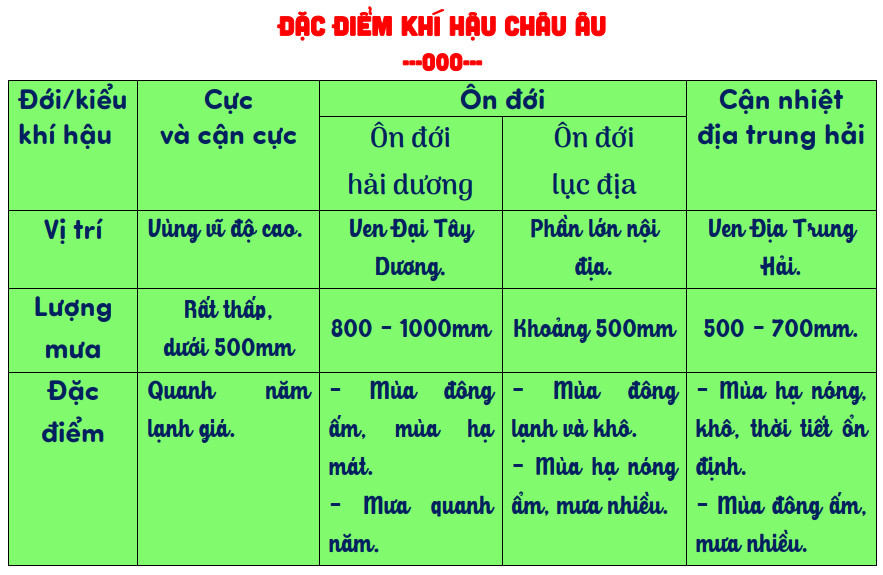 LUYỆN TẬP
Xác định mỗi biểu đồ nhiệt độ, lượng mưa dưới đây thuộc kiểu khí hậu nào ở châu Âu (theo mẫu dưới đây)?
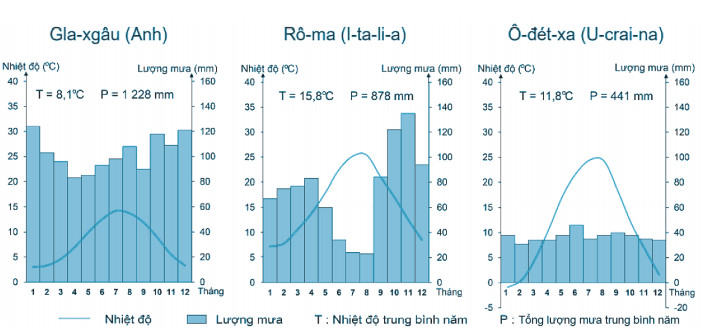 LUYỆN TẬP
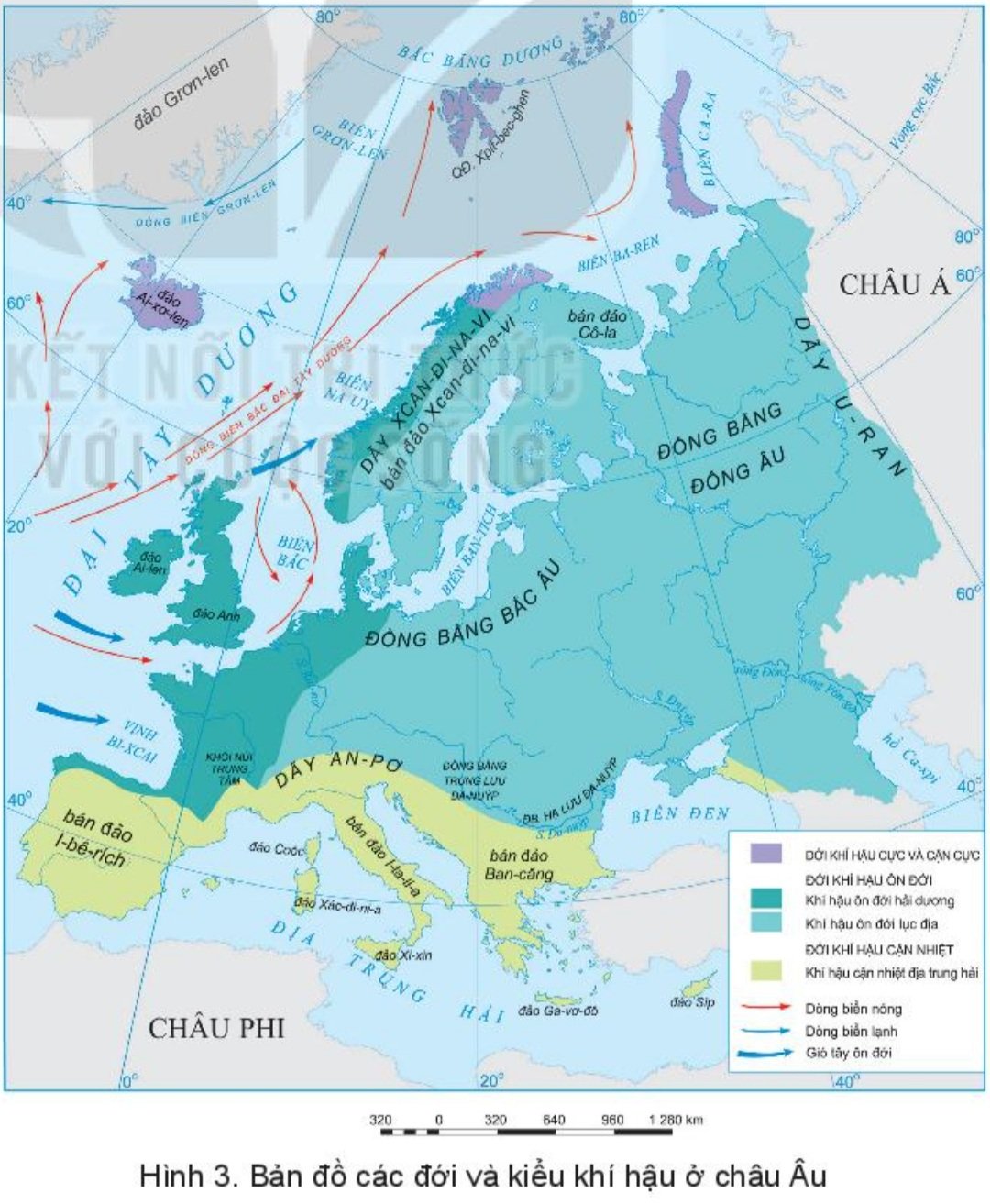 Xác định  biểu đồ nhiệt độ, lượng mưa trạm Gla-xgâu (Anh)
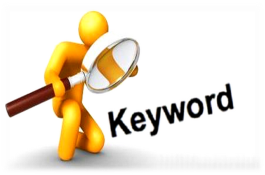 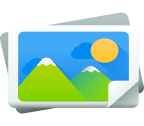 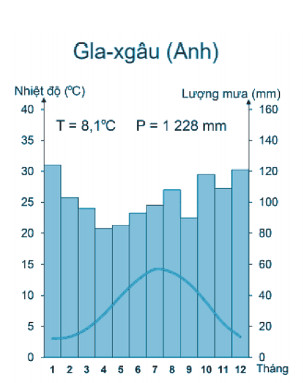 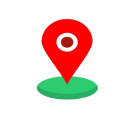 8,1
1228
Ôn đới hải dương
LUYỆN TẬP
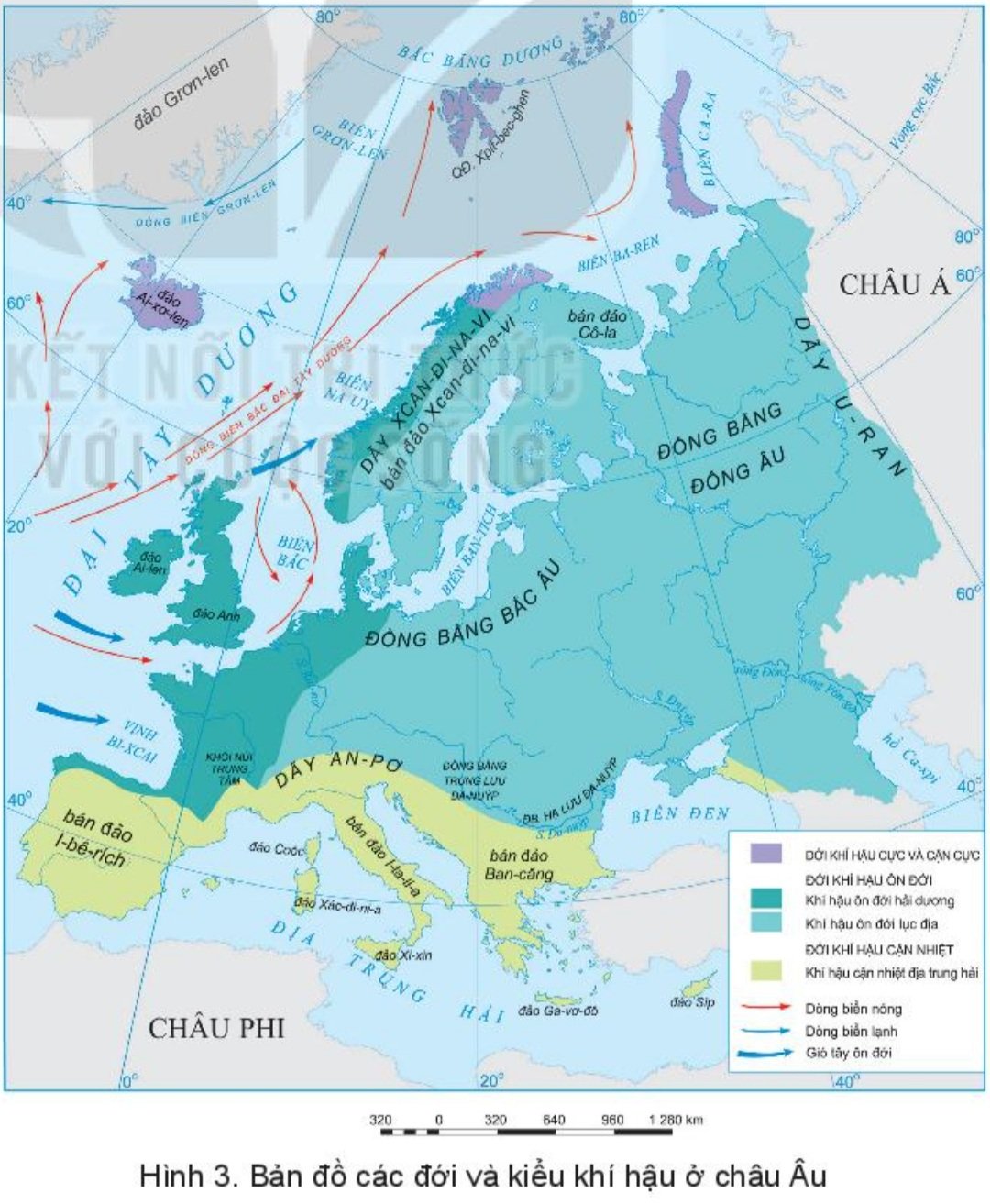 Xác định  biểu đồ nhiệt độ, lượng mưa trạm Rô-ma (I-ta-li-a).
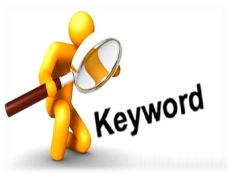 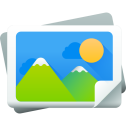 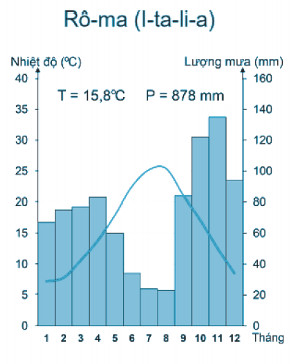 15,8
878
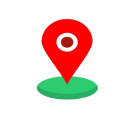 Cận nhiệt 
địa trung hải
LUYỆN TẬP
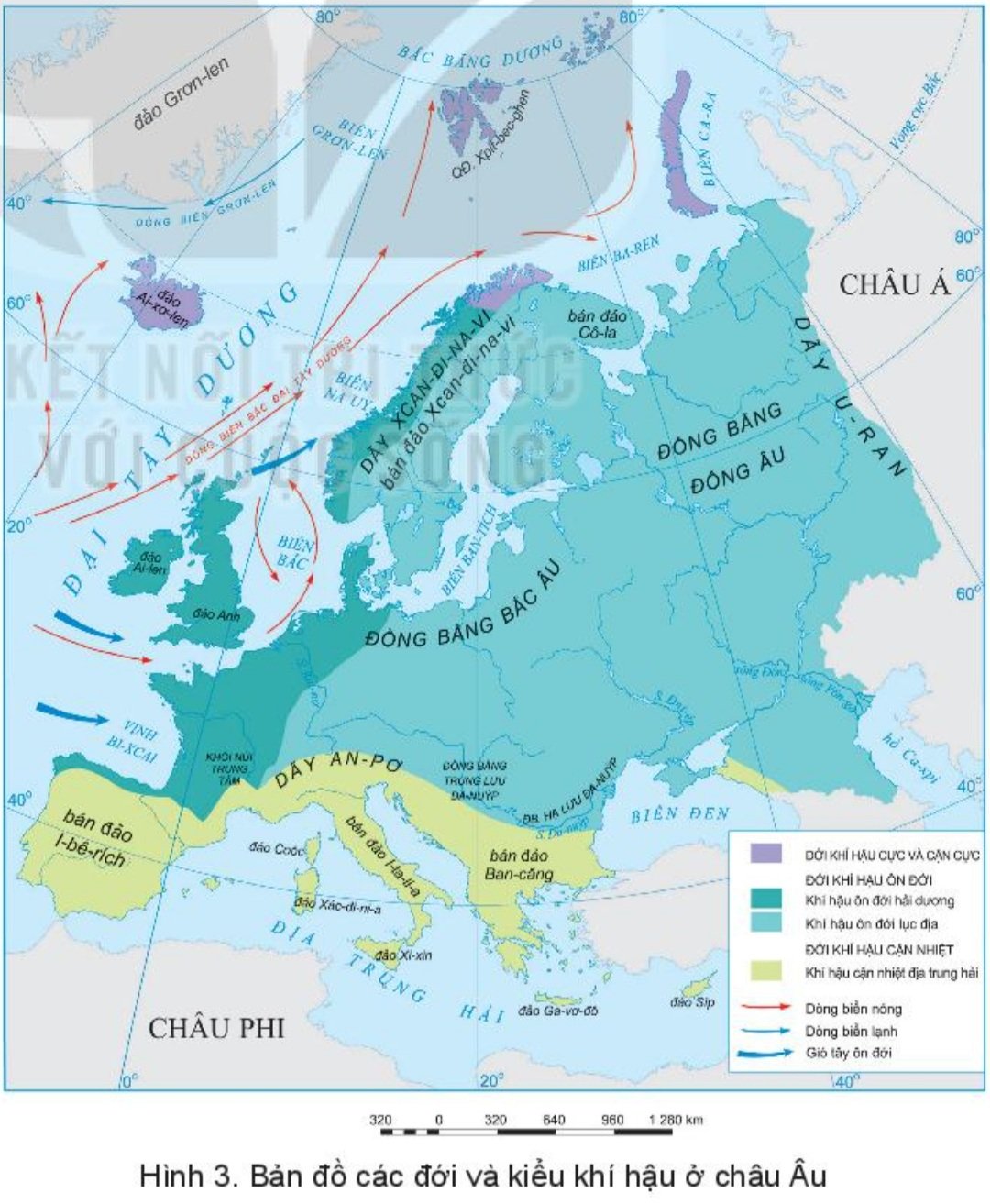 Xác định biểu đồ nhiệt độ, lượng mưa trạm Ô-đét-xa (U-crai-na).
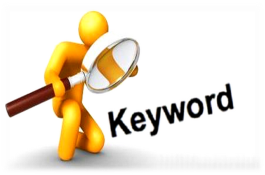 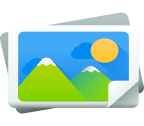 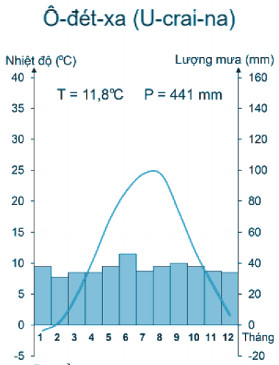 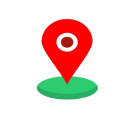 11,8
441
Ôn đới lục địa
VỀ NHÀ
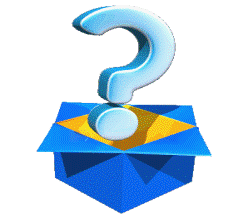 Về nhà sưu tầm thông tin tư liệu về dãy núi An-pơ hoặc một đất nước ở châu Âu mà em biết. 56Viết thành một đoạn văn ngắn khoảng 15 dòng về một trong hai nội dung trên.
THANKYOU
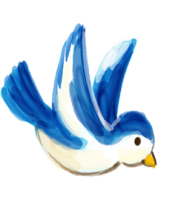 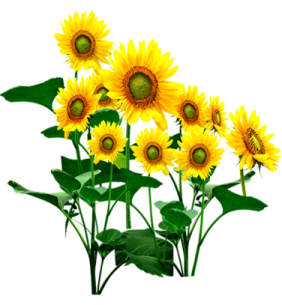